brevet de rAndonneur de bronze
EVALUATION DES CONNAISSANCES
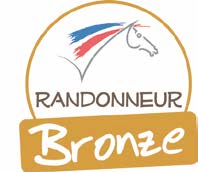 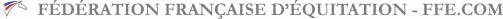 AVANT LA RANDONNéE
/ 15 Points
1. Quel est le nom de ton cheval et quelle est sa robe ?
/
1 Point
2. Remplir les différentes parties du corps d’un équidé :
/
2 Points
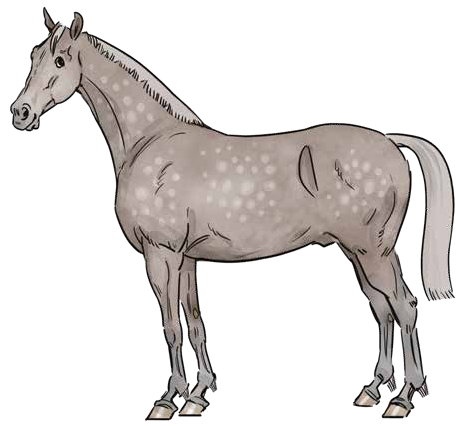 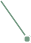 LES POSTÉRIEURS
LES ANTÉRIEURS
AVANT-MAIN
CORPS
ARRIÈRE-MAIN
2 .
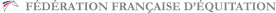 3. Remplir les différentes parties du licol :
/
2 Points
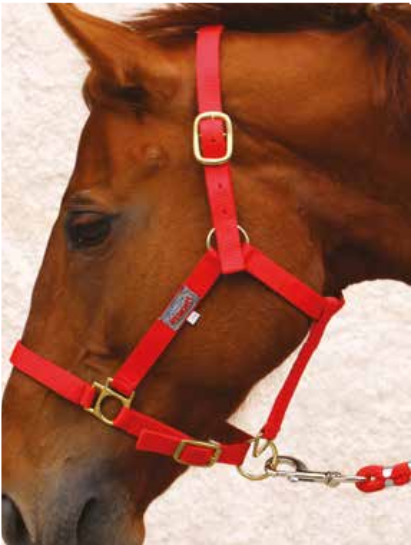 4. Quelles sont les qualités d’un bon nœud d’attache ?
/
2 Points
3 .
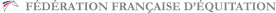 Quel est l’ordre des brosses pour le pansage ?
Bouchon, brosse à crins, cure-pied, étrille
Cure-pied, étrille, bouchon, brosse à crins
/
1 Point
6. Quels sont les rôles du collier de chasse et de la croupière ?
/
2 Points
7. Pourquoi le cavalier doit-il porter un casque ?
/
1 Point
8. Pourquoi est-il important de bien remonter les étriers lors- qu’on est à pied ?
/
1 Point
/
3 Points
9. En général, que mange un cheval ?
•
•
•
4 .
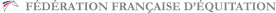 en RANDONNéE
/ 25 Points
1. Quels sont les 2 différents nœuds d’encolure en randonnée ?
/
1 Point
2. Comment faut-il sangler et pourquoi ?
/
1 Point
3. Qualifier ces chemins : (cocher)
/
2 Points
5 .
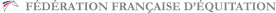 4. Relier les balisages aux différents types d’itinéraires :
/
2 Points
•
Itinéraire pédestre
de « Grande randonnée » GR
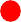 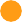 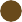 •
Itinéraire équestre
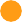 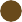 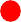 •
Itinéraire VTT
5. Quelles sont les règles à respecter ? (OUI ou NON)
/
2 Points
6 .
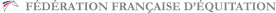 6. Replacer les noms des végétaux toxiques pour le cheval sous les images :
/
2 Points
Fougère - Millepertuis - Buis - Ciguë
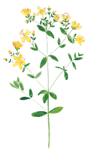 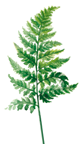 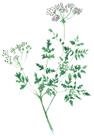 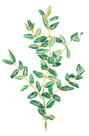 7. Quelles sont les techniques pour orienter la carte au Nord ?
/
2 Points
•
•
7 .
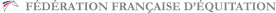 8. Replacer les numéros dans le tableau selon la carte
/
2 Points
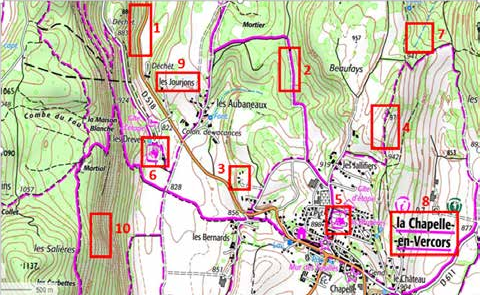 8 .
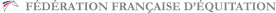 9. Nommer deux particularités du patrimoine naturel et culturel de la région et les expliquer :
/
2 Points
/
2 Points
10. Quelles sont les différentes manières de traverser une route ? (Schématiser)
11. Donner 4 consignes de sécurité en randonnée :
/
2 Points
•
•
•
•
12. Quelles sont les principales règles de circulation à respecter sur route goudronnée ?
/
1 Point
13. Quels sont les numéros d’urgence à contacter en cas d’accident ?
....... Pompiers
....... Police
/
1 Point
9 .
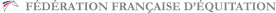 Après LA RANDONNéE
/ 10 Points
1. Quels sont les différents points à contrôler pour vérifier que le cheval n’est pas blessé ?
/
2 Points
•
•
•
•
2. Pourquoi faut-il bien nettoyer les sabots ?
/
1 Point
3. A quoi voit-on qu’un fer est usé ?
/
1 Point
4. Pourquoi est-il important d’effectuer un bon pansage ?
/
2 Points
•Pour faire briller son cheval
•Pour nettoyer les plaques de transpiration
•Pour contrôler que le cheval n’est pas blessé
5. Quelles précautions faut-il prendre après sa randonnée, concernant son matériel ?
/
2 Points
6. Comment s’appellent :
/
2 Points
•Le travail du cuir :
•La technique des nœuds :

10 .
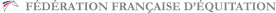 Tu viens de passer ton examen Brevet de Randonneur de Bronze !
/ 50 Points
Si l’évaluation de ton accompagnateur ou de ton moni- teur est favorable, tu seras Randonneur de Bronze !
Tu pourras imprimer ton diplôme personnalisé sur ta Page Cavalier et te procurer l’insigne Randonneur de Bronze.
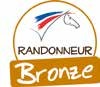 DIPLÔME






Président de la Fédération Française d’Équitation
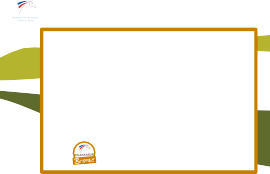 Randonneur
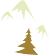 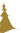 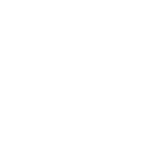 Grâce aux vidéos thématiques du tourisme équestre, tu pourras préparer ton Brevet de Randonneur d’Argent.
A bientôt sur les chemins !
11 .
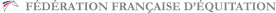 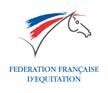 FFE.COM
ffe.com/tourisme
© création FFE et Vercors à cheval. Photos/Illustrations : FFE/Charly Debray/PSV, Fotolia.com.
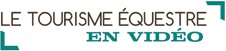 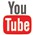 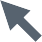 Fédération Française d’Equitation
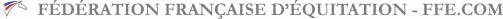